Smoking cessation service pathwayDr Sally MacVinish – Public Health Specialist Registrar&Ogechi Anokwuru – Tobacco dependency lead
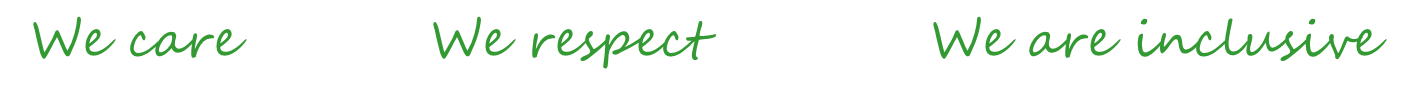 Overview
The NHS Long-Term Plan commits to providing smoking cessation support to all inpatients, including in mental health. 
ELFT’s aim: to increase the proportion of people discharged from MH inpatient setting, who quit smoking (as measured 28 days post discharge)

How? Implement ‘Ottawa model’ by:
Systematic identification and documentation of all smokers admitted to a mental health ward; 
Systematic administration of pharmacotherapy & behavioural support to active smokers admitted;
Systematic attachment to appropriate long term community follow-up after discharge: including from both specialist stop-smoking services, and support from CMHTs.
Ottawa Model:
Universal offer – provide support to all admitted patients
Support to smokers / e-cigarette users to:
Quit smoking 
Receive continued support following discharge
Reduce their harm from tobacco through either:
decreasing the amount they smoke
switching to e-cigarettes
ELFT’s Early Implementation Pilot:
ELFT has been selected as an early implementation site (EIS) to Test and Learn.
£140k funding; awarded across Tower Hamlets, Hackney, Newham. 
Funding and programme cover inpatient smoking cessation support and post-discharge support in community.
[Speaker Notes: Kate]
ELFT patient data shows high need but gaps in access
Very high proportions of ELFT’s MH inpatients smoke: ranging between 49% (Bedford MH) and 57% (Newham and Hackney MH)

High proportions of ELFT’s service users receive very brief advice (VBA) about smoking reduction; smaller proportions receive referrals onwards to local stop smoking services. Variation between directorates suggests there could be room to improve the latter (left hand chart)

Once discharged, MH former inpatients are not well engaged/supported by community stop smoking services. Data from Hackney shows that many of those referred by ELFT do not have sufficient contact details to be contacted; and SFH are unable to contact many others. Among those who are contacted, most do accept the service.
[Speaker Notes: Angela/Sally]
Tobacco addiction service at ELFT
Before EIS funding and new model
Smokefree policy since 2016
ELFT 3 tobacco advisors
Trained staff on Level 2 
Pop up clinics
Vapes introduced
Since EIS funding and new model
Multiple programme managers
Workstreams
Data
Recruitment
NRT/vapes
Peer support
6 weeks post-discharge
Community >6 weeks
Admission
Inpatient
Discharge
ELFT community advisor: 121 + group support in locations that work for local service arrangements and service users TBC (CMHTs, local pharmacies, other ELFT premises, service users’ homes). Assume 6 sessions per month
ELFT inpatient advisor: assesses patient + bespoke support. 
Out of hours, ward staff: initial assessment + brief advice, + NRT /vapes as per below.
Smokers are identified via RIO and/or in daily huddle.
ELFT inpatient tobacco advisor: full assessment + ongoing bespoke 121 and group support ELFT community tobacco advisor: meets service user and agrees post-discharge support. Assume 6 sessions per month
Local authority community tobacco service provide support
ELFT community tobacco advisor: takes over bespoke 121 + group support, with inpatient tobacco advisor support as required
Tobacco
advisors
Ongoing access to ELFT/local authority physical health and wellbeing activities and social support
Peer
support
Regular peer support and linking in with ELFT physical health and wellbeing activities and social support
Service user meets peer support worker
Service user accesses pharmacotherapy from best place for them: primary care, community pharmacy, community stop-smoking service, private purchase, or directly from ELFT community tobacco advisor
Pharmaco-
therapy
NRT +/- e-cigarette available within 2 hours by ward staff or ELFT inpatient tobacco advisor
NRT dispensed by ELFT pharmacyWard staff support the use of e-cigarettes
TTA includes 14 days’ stop smoking medication. NB not all GPs can/will prescribe NRT.
ELFT inpatient and community tobacco advisors: coordinate + support service users to access pharmacotherapy
Service user accesses pharmacotherapy as per locally authority stop smoking service local agreement
Form 1: Life style form: systematic collection of smoking status for all inpatients. Uploaded onto RIO. Filled by admitting clinical staff +/- ELFT inpatient tobacco advisor. Referrals via RIO
Form 2: RIO: ELFT inpatient tobacco advisors’ (currently free text notes) noting needs and interventions provided. Information added for every assessment on Form 2.
RIO: ELFT inpatient tobacco advisor notes accessible and added to by ELFT community tobacco advisor
Referral/transfer made by ELFT tobacco advisor to local authority stop smoking service. Meaningful data/ information is available to community provider
Data & 
information
flow
Referral/handover from ELFT community advisor to local authority tobacco service
Interventions provided and quits documented on local authority system
RIO: discharges + quits RIO: ELFT inpatient tobacco  advisor notes accessible and added to by ELFT community tobacco advisor. ELFT advisor RIO notes summarised for community provider at discharge
Challenges
Discontinuity of programme manager
Vapes
Perceptions of harms and benefits
Logistics
Equity of access
Complexity of community pathway
COVID-19
Data (PLD)
Enablers
QI approach
Tobacco dependency advisors in place – head start
People participation, Peer support workers and apprenticeships
Senior buy-in